Figure 1. (Top) Lateral view of a representative perirhinal lesion. (Bottom) Photomicrographs of coronal sections ...
Cereb Cortex, Volume 24, Issue 8, August 2014, Pages 2068–2080, https://doi.org/10.1093/cercor/bht054
The content of this slide may be subject to copyright: please see the slide notes for details.
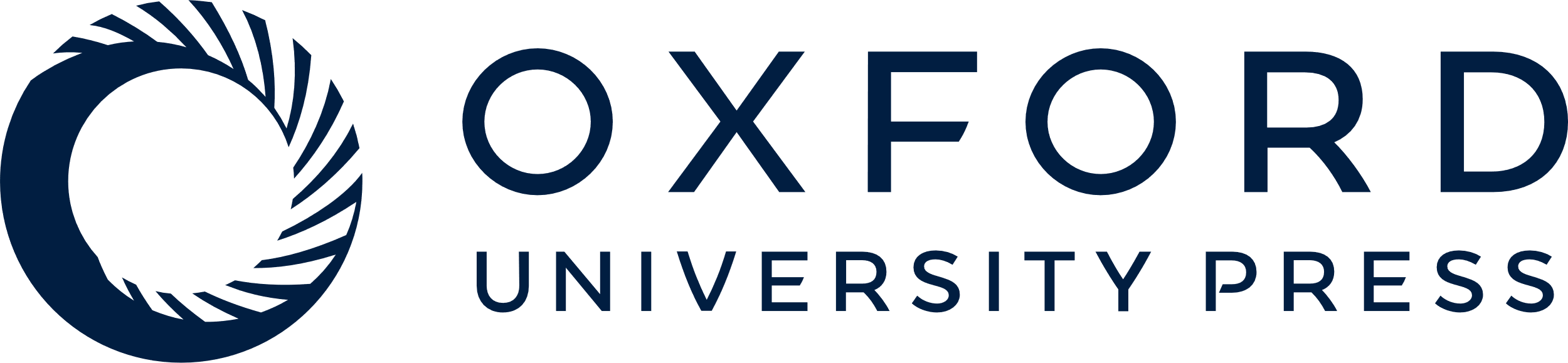 [Speaker Notes: Figure 1. (Top) Lateral view of a representative perirhinal lesion. (Bottom) Photomicrographs of coronal sections stained with cresyl violet from the representative lesioned and control rats from experiment 1a. AP coordinates are indicated with reference to the bregma (Paxinos and Watson 1998).


Unless provided in the caption above, the following copyright applies to the content of this slide: © The Author 2013. Published by Oxford University Press. All rights reserved. For Permissions, please e-mail: journals.permissions@oup.com]